When it’s fair to compare the pair
Explicit teaching
NSW Department of Education
When it's fair to compare the pair (1)
Launch
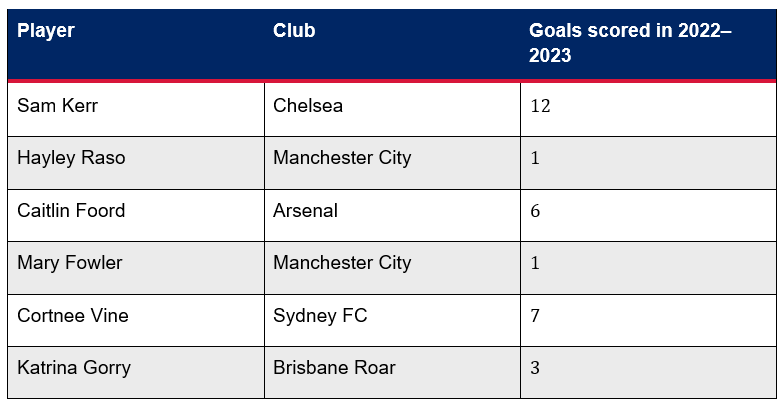 Which player is best in this list?
When it's fair to compare the pair (2)
Launch 2
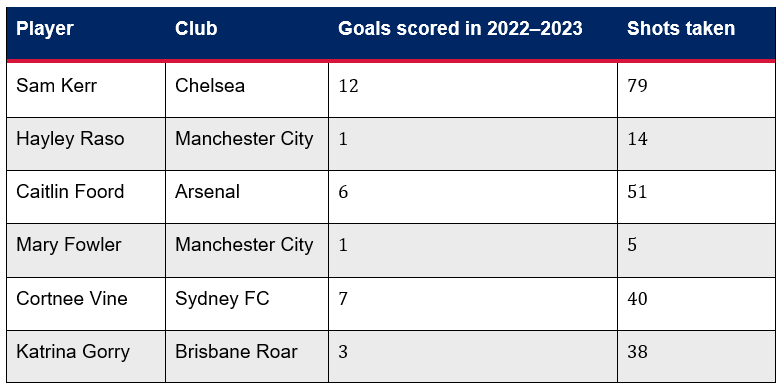 Does knowing the number of shots each player has taken change your opinion?
When it's fair to compare the pair (3)
Launch 3
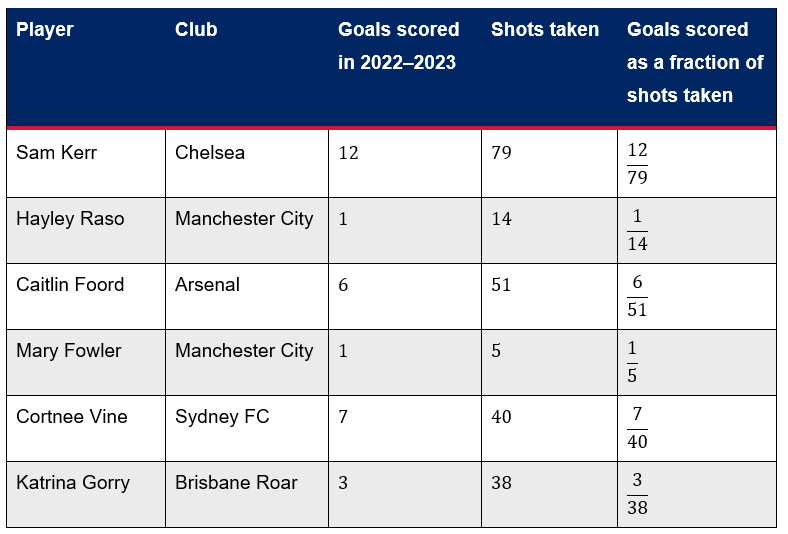 Can you compare these fractions and rank the players?
When it's fair to compare the pair (4)
One quantity as a percentage of another – example 1
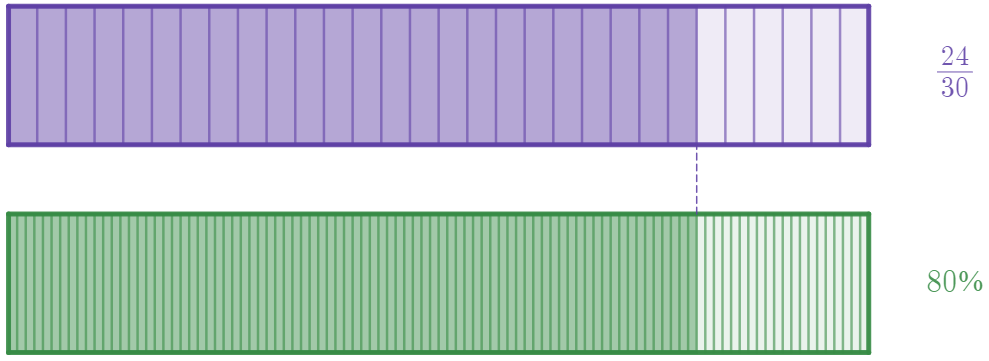 When it's fair to compare the pair (5)
One quantity as a percentage of another – prompts 1
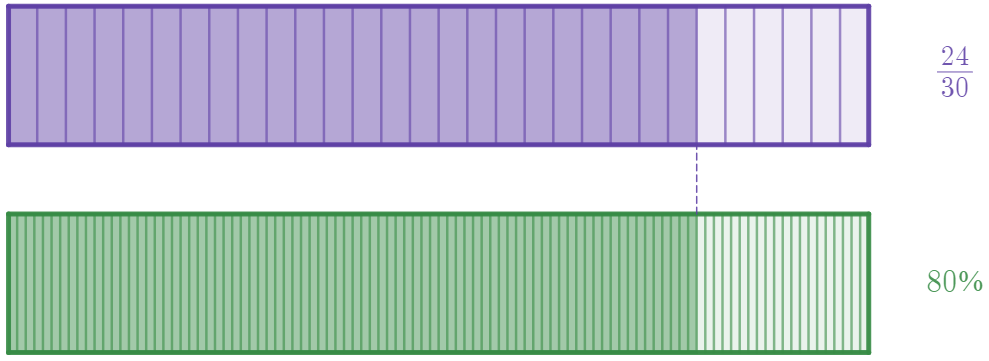 Why do we multiply by 100?
What is the same about the 2 rectangles?
When it's fair to compare the pair (6)
Your turn – question 1
When it's fair to compare the pair (7)
Your turn – solutions 1
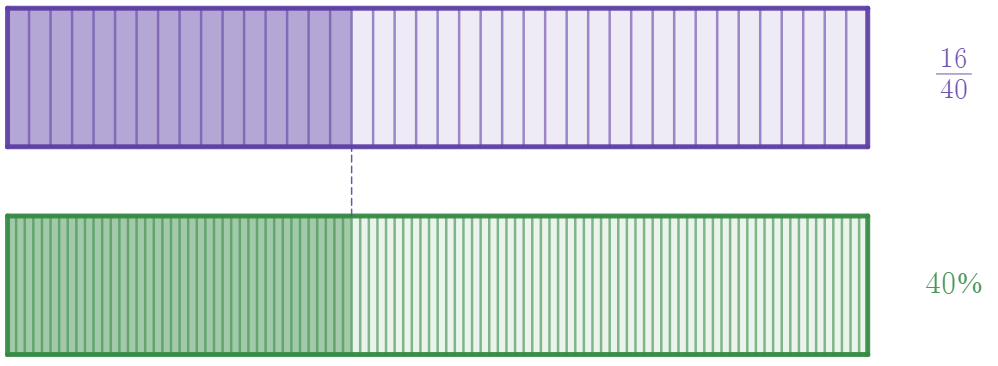